LA REFORME DES LYCEES
LES ENSEIGNEMENTS DE TERMINALE
Réunion n°6 du jeudi 12 décembre 2019
Le programme de spécialité de terminale générale (ajouts-maintiens-retraits)partie physique
Mme Périto
La formation
Prochaines  dates : 
Jeudi 13 février de 14h à 17h
Jeudi 23 avril de 14h à 17h

Lieu : salle Fidole eu rectorat
Evaluation des compétences pratiques ECP
A partir de 2021, elle se passera en mars (comme la spécialité physique-chimie) et non plus début juin.
CALCULATRICES
Sur Eduscol: https://eduscol.education.fr/cid126801/utilisation-de-la-calculatrice-aux-examens-pour-la-session-2020.html
Comme avant, sur le sujet, il est indiqué si la calculatrice est autorisée ou non.
Si elle est autorisée, l’élève peut utiliser une calculatrice de type collège (sans mémoire) ou une calculatrice dont le mode Examen sera actif.
Il va falloir former les élèves pour qu’ils soient capables de mettre leurs calculatrices en mode examen et l’enlever.
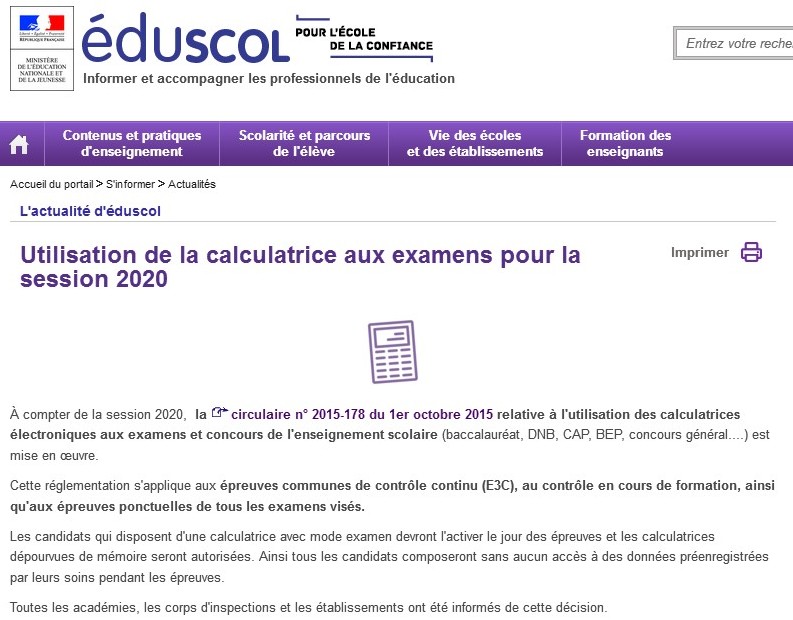 Les 2h de Sciences Physiques de la spécialité « Sciences de l’Ingénieur »
Les 2h de Sciences Physiques de la spécialité « Sciences de l’Ingénieur »
Les actuels élèves de S-SI poursuivent à 95 % des études supérieures scientifiques, il semblait donc important de mettre un peu de sciences physiques pour les élèves prenant la spécialité « Sciences de l’Ingénieur » qui « recrée » la série S-SI.
Tout ce qui a été dit pour la spécialité « Physique Chimie » de terminale est vrai pour ces 2h de complément. (Incertitudes, aspect expérimental, mathématisation, compétences …)
Les 2h de Sciences Physiques de la spécialité « Sciences de l’Ingénieur »
Il y a des TP dans les 2 heures de physique pour la spécialité SI, mais à priori plutôt pour 1 TP d’1h par quinzaine (à prendre sur les 8h supplémentaires par division). 
Évaluation de ces 2 heures de physique ?  On s’oriente vers une épreuve écrite de 1h30, coefficient 4 sur les 16 de la spé SI. 
Pas d’ECP (Evaluation des compétences pratiques) de physique pour les élèves qui suivent ces 2 heures. 
Un élève qui choisirait SI + PC en terminale ferait quand même les 2 heures de physique en plus.
Le programme
Il est composé uniquement de chapitres de physique pris dans le programme de la spécialité PC de terminale. Il n’y a rien en plus. Il n’y a pas de chimie.

Mouvement et interactions 
1. Décrire un mouvement 
2. Relier les actions appliquées à un système à son mouvement 	
L’énergie : conversions et transferts 
Ondes et signaux 
1. Caractériser les phénomènes ondulatoires 
2. Décrire la lumière par un flux de photons
L’enseignement scientifique en terminale générale
L’ENSEIGNEMENT SCIENTIFIQUE EN TERMINALE GÉNÉRALE
Il est présent dans le tronc commun en première et en terminale (2h par semaine). Il est donc pour tous les élèves (pas uniquement pour les scientifiques). Néanmoins l’exigence scientifique (et mathématique) est beaucoup plus importante que pour les anciennes séries L et ES

Objectifs: le programme ne vise donc pas à construire un savoir encyclopédique mais cherche à donner une culture scientifique de base au citoyen. Ceci lui permettra de connaître les enjeux scientifiques importants, de distinguer un fait scientifique d’une croyance et d’exercer une analyse critique face aux fausses informations et aux rumeurs.
ASPECTS PÉDAGOGIQUES
Prise en compte de l’histoire des sciences
Prise en compte de la vie courante
Les activités expérimentales doivent prédominer
Répartition des 2h d’enseignement scientifique en Terminale générale
Les 2h par semaines pourront être faites par des professeurs de SPC-SVT et maths. Soit par les 3, soit par les 2, soit par 1.
Les maths sont « cachées » mais existent dans le programme.
Au vu du programme, le plus logique serait une répartition d’1h par un professeur de SPC et d’1h par un professeur de SVT.
Néanmoins la pression des parents d’élèves est forte pour faire intervenir un professeur de mathématiques (sinon, il n’y a pas de mathématiques dans le tronc commun).
Répartition possible 45min (1h30 quinzaine) SPC, 45min (1h30 quinzaine) SVT, 30min (1h quinzaine maths)
LE DÉDOUBLEMENT
Pour l’enseignement scientifique, on peut proposer (s’il n’y a pas de mathématiques):
   Sem A: 1h de cours de SPC suivi de 1h de cours de SVT 
  Sem B: 1h dédoublée de TP de SPC suivie de 1h dédoublée de TP de SVT (les élèves alternent)
Cela ne coûte qu’une heure de plus. Les élèves auront donc TP toutes les 2 semaines et cela permet un emploi du temps simple et stable.
ÉVALUATION DE L’ES
En première et terminale les élèves sont évalués dans le cadre des évaluations habituelles (l’ensemble des notes des bulletins de première et terminale sont au coefficient 10)
L’enseignement scientifique est évalué aussi une fois en fin de première et une fois en terminale dans le cadre du contrôle continu E3C (sujets tirés d’une banque nationale coefficient 5).
LE PROGRAMME
Il est très différent des anciens programmes de L-ES. Il est aussi très différent le l’enseignement de spécialité de première afin que ceux qui le choisissent ne fassent pas deux fois la même chose.
Il parle de problèmes de société afin que les élèves (même les non scientifiques) puissent comprendre les grands problèmes actuels.
Thème 1 : Science, climat et société  (SVT-SPC)
1.1 L’atmosphère terrestre et la vie 	
1.2 La complexité du système climatique 
1.3 Le climat du futur 	
1.4 Énergie, choix de développement et futur climatique

Le thème 1 aborde le réchauffement climatique  en expliquant  ses causes et ses conséquences.
Thème 2 : Le futur des énergies
2.1 Deux siècles d’énergie électrique  SPC	
2.2 Les atouts de l’électricité  SPC	
2.3 Optimisation du transport de l’électricité 	SPC
2.4 Choix énergétiques et impacts sur les sociétés  SPC et SVT	

Le thème 2 parle de l’électricité, son histoire, sa production, son stockage, sa distribution, son intérêt (énergie qui ne contribue pas au réchauffement climatique)
Thème 3 : Une histoire du vivant
3.1 La biodiversité et son évolution (SVT)	
3.2 L’évolution comme grille de lecture du monde  (SVT)	
3.3 L’évolution humaine (SVT)
3.4 Les modèles démographiques  (Maths)	
3.5 L’intelligence artificielle  (SPC-Info)	

Le thème 3 parle de la biodiversité  des espèces animales et végétales et des raisons  de sa diminution  ainsi que de l’évolution de la société humaine  avec le recours de plus en plus fréquent aux machines et à l’automatisation jusqu’à l’intelligence artificielle (et tous les avantages et les problèmes que cela peut causer).
PROJET EXPÉRIMENTAL ET NUMÉRIQUE
Il n’y en a pas en terminale (uniquement en première)
FORMATION INTERDISCIPLINAIRE POUR L’ENSEIGNEMENT SCIENTIFIQUE DE PREMIERE
Une formation aura lieu au second trimestre animée en présence des IA-IPR de SVT-SPC et mathématiques.
Ce sont les chefs d’établissements qui ont fourni la liste des stagiaires (1 ou 2 professeurs de chacune des trois matières faisant cette année l’enseignement scientifique de première).
Il n’y a pas besoin de s’inscrire, vous serez convoqués automatiquement si vous avez été désignés.
Il s’agira de montrer comment à partir d’un thème choisi, de faire intervenir les 3 disciplines.
Les séries technologiques STI2D-STL-ST2S-STD2A-STMG-SRHR
Une enveloppe horaire est laissée à la disposition des établissements (en plus des enseignements). Elle est calculée en divisant le nombre d'élèves prévus au sein de l'établissement à la rentrée scolaire dans les classes de première et de terminale des séries par  vingt-neuf et en le multipliant par :
- sept pour la série STMG ;
- dix pour la série ST2S ;
- quatorze pour les séries STD2A, STHR, STI2D et STL ;
   puis en arrondissant le résultat ainsi obtenu à l'entier supérieur.
Ceci est un peu compliqué, mais cela a été fait car certaines classes ont des effectifs très faibles et il n’est pas possible de donner trop d’heures. On remarque que pour une classe de 29 élèves, il y a beaucoup plus d’heures données qu’en série générale car il y a de nombreux enseignements technologiques à dédoubler.
Les séries technologiques STI2D-STL-ST2S-STD2A-STMG-SRHR
En terminale technologique, il y aura un tronc commun, des enseignements de spécialité  et des enseignements optionnels.
Les enseignements de spécialité sont en lien avec la série, ils sont donc obligatoires, il n’y a pas de choix par l’élève. 
Il y a de l’AP mais l’horaire n’est pas fixé. A prendre sur les heures supplémentaires par division. Il est dédié aux spécialités en terminale, donc les SPC peuvent intervenir dans l’AP de terminale.
Les enseignements communs toutes séries technologiques en terminale
Philosophie 2 heures
Histoire-géographie 1 heure 30
Enseignement moral et civique 18h annuelles
Langues vivantes A et B  4 heures
Education physique et sportive 2 heures
Mathématiques 3 heures
Accompagnement personnalisé 
Education au choix de l’orientation
Heures de vie de classe
Les SPC n’y sont pas.
Les enseignements de spécialité en terminale ST2S
Les enseignements de spécialité en terminale ST2S
Il y en a deux:
Chimie, Biologie et physiopathologie humaines 8 heures
Sciences et techniques sanitaires et sociales 8 heures

En terminale, on perd notre horaire fixe de 3h. Néanmoins, le programme de Chimie, Biologie et physiopathologie humaines de 8 heures comprend une partie de chimie de 3h. C’est indiqué en haut de la page 3 des programmes On ne devrait donc pas perdre d’heures. 
Vous devrez être néanmoins vigilants auprès des proviseurs pour être sûrs d’avoir ces 3h.
LE PROGRAMME DE CHIMIE
Il est clairement séparé dans le BO. 
P1 à 3: préambule
P4 à 15: programme de chimie (pour 3h)
P16 à 21: programme de Biologie et physiopathologie humaines (pour 5h)
Les aspects pédagogiques principaux:
Les compétences (APP-ANA-REA-VAL-COM). La compétence Analyser s’appelle  désormais Analyser/Raisonner.
Les mesures et incertitudes
La pratique expérimentale 
La contextualisation marquée dans les domaines du vivant, de la santé et de l’environnement. 
La maîtrise des outils mathématiques.
Cours et TP
Le cours est présenté sous forme de questions afin de motiver les élèves.


Les TP sont en italiques dans les programmes dans la colonne de droite : « Connaissances et capacités exigibles , activités expérimentales supports de la formation »
L’ÉVALUATION en ST2S
En première et terminale les élèves sont évalués dans le cadre des évaluations habituelles (l’ensemble des notes des bulletins de première et terminale sont au coefficient 10)
Etant donné que la spécialité de première : « Physique Chimie pour la santé » n’existe pas en terminale, elle sera évaluée en fin de première dans le cadre du contrôle continu (sujets tirés d’une banque nationale coefficient 5). Elle durera 2h, sera composée de deux exercices à dominante physique et deux exercices à dominante chimie (50% chacun).
La spécialité de terminale « Chimie, Biologie et Physiopathologie Humaine » sera évaluée avec une épreuve finale en fin de terminale (coefficient 16).
LES THÈMES
Ce sont les mêmes thèmes que ceux de première ST2S que l’on reprend et approfondit (enseignement spiralaire).
En première, les contenus étaient quasiment les mêmes que dans les anciens programmes de première et terminale.
   En terminale, les nouveaux contenus sont très différents des anciens.

 Thème 1 : Prévenir et sécuriser 
Thème 2 : Analyser et diagnostiquer 
Thème 3 : Faire des choix autonomes et responsables
THÈME 1 : PRÉVENIR ET SÉCURISER
La sécurité routière (nouveau)
   On reprend la sécurité routière vue en première en parlant de l’airbag et de l’alcootest


La sécurité physico-chimique dans l’alimentation (nouveau)
La sécurité chimique dans l’environnement (nouveau)
   En première on avait vu la sécurité chimique et électrique dans l’habitat, on la voit maintenant dans l’alimentation et l’environnement
THÈME 2 : ANALYSER ET DIAGNOSTIQUER
L’observation de la structure de la matière par imagerie médicale.
   En première, on avait vu les ondes sonores et la lumière visible, on poursuit avec les ultrasons, les rayons X, les ondes radio.

L’analyse chimique pour le contrôle de la composition des milieux biologiques et naturels (nouveau en partie)

En première , ce thème était limité aux milieux biologiques (lipides, glucides, protides), on l’étend aux milieux naturels ce qui permet de parler notamment de pollution.
THÈME 3 : FAIRE DES CHOIX AUTONOMES ET RESPONSABLES
Le rôle des biomolécules et des oligoéléments dans l’organisme pour une alimentation responsable (nouveau en partie)
  En première, on s’était limité à une présentation des glucides et d’un polymère. Le sujet est étendu aux protides, aux lipides aux vitamines et aux oligoéléments.
De la molécule au médicament (nouveau)
L’usage responsable des produits cosmétiques (nouveau)
   Ces deux derniers thèmes sont sans lien direct avec ceux de première. Ils présentent l’historique de la fabrication d’un médicament et parle de la composition et de l’action des produits cosmétiques.
Les enseignements de spécialité en terminale STL
Les enseignements de spécialité en terminale STL
Il y en a deux :
Physique chimie et Mathématiques : 5 heures
Biochimie-Biologie-Biotechnologie ou Sciences physiques et chimiques en laboratoire : 13 heures
L’horaire n’est pas séparé entre les mathématiques et les SPC. Il est de 5h en terminale. Une lettre a été envoyée l’an dernier aux proviseurs cosignée avec les IA-IPR de mathématiques indiquant que les programmes avaient été écrits pour 3,5h de physique-chimie et 1,5h de mathématiques. Actuellement en terminale nous avons 4h donc nous ne devrions perdre que 0,5 heure. Il faudra néanmoins être vigilant auprès des proviseurs .
Rem: les mathématiques existent déjà dans le tronc commun, ce sont donc ici les mathématiques « utiles à la physique-chimie »
L’ÉVALUATION EN STL DE PHYSIQUE CHIMIE ET MATHÉMATIQUES
En première et terminale les élèves sont évalués dans le cadre des évaluations habituelles (l’ensemble des notes des bulletins de première et terminale sont au coefficient 10)
En terminale, il y aura un examen écrit national en fin d’année (coefficient 16). Durée de l’épreuve: 3h
LA PLACE DE LA CHIMIE EN TERMINALE STL
On y voit un renforcement très important de la chimie qui représente désormais 50% des programmes contre 25% dans les programmes actuels.
PRATIQUES PEDAGOGIQUES
Les nouveautés:
Le tableau de compétences (APP-ANA-REA-VAL-COM). La compétence Analyser s’appelle  désormais Analyser/Raisonner.
L’introduction des capacités numériques. le langage Python n’est cité que dans l’organisation des programmes (haut de la page 4). 
Continuité avec les anciens programmes de STL
La pratique expérimentale 
La contextualisation
L’importance des mesures et incertitudes (tableau très développé par rapport à celui des anciens programmes).
L’ORIGINALITÉ DES PROGRAMMES
C’est la forte relation avec les mathématiques. Lorsqu’on regarde les programmes de mathématiques, on voit qu’ils sont directement liés aux programmes de physique chimie :
   Les notions mathématiques nécessaires sont notées en fin des paragraphes de physique chimie (Notions du programme de mathématiques associées). Et inversement en fin des paragraphes du programme de mathématiques sont indiquées  les « liens avec l’enseignement de physique chimie »
 -Intégration → accélération, chute libre 
 -L’exponentielle →cinétique, radioactivité, chute avec frottements
 -Le logarithme→pKa, cinétique, radioactivité
-les équations différentielles → cinétique, radioactivité, chute avec frottements
Il faudra donc travailler avec les professeurs de mathématiques pour qu’ils traitent avant nous les notions qui nous sont utiles.
LISTES DES TP
Elle est indiquée dans les programmes dans la colonne de droite : « Capacité expérimentale »
LES THÈMES
Les 3 premiers sont les mêmes que ceux de première STL qui sont repris et approfondis. Le dernier remplace le thème de première STL « Ondes et signaux »
 Ces thèmes sont les suivants : 
-Constitution de la matière
-Transformations de la matière 
-Mouvements  et interactions  
-Energies: conversion et transfert
CONSTITUTION DE LA MATIÈRE
Structure spatiale des espèces chimiques
   On reprend le même sous-thème qu’en première dans le cas des molécules chirales et d’isomérie Z-E.
TRANSFORMATIONS  CHIMIQUES DE LA MATIÈRE
Réactions acido-basiques en solution aqueuse.
  On reprend le même sous-thème qu’en première en y ajoutant notamment le pKa.
Réactions d’oxydo-réduction
   Sous-thème non présent en première mais présent dans les anciens programmes de STL.
Cinétique d’une réaction chimique 
    On reprend le même sous-thème qu’en première en y ajoutant les lois de vitesse d’ordre 0 et 1.
Radioactivité
    Sous-thème non présent en première mais présent dans les anciens programmes de STL.
MOUVEMENTS ET INTERACTIONS
Mouvements
  On reprend le même sous-thème qu’en première en y ajoutant le vecteur accélération.
Interactions
   On reprend le même sous-thème qu’en première en y ajoutant notamment les lois de Newton et la chute verticale avec frottements visqueux.
ENERGIE : CONVERSIONS ET TRANSFERTS
Energie mécanique
Energie chimique
Energie électrique
Energie et ondes
  Ce thème n’est pas présent en première mais était présent dans les anciens programmes de première STL (gestion de l’énergie dans l’habitat).